Virtuaalitunnin rytmittäminen
Kirjoittaja: Lena Hillebrandt
2019
Kuvauksen rakenne
Tekijänoikeudet
Opettajana virtuaaliluokassa -hankkeessa kehitetty materiaali, joka on tarkoitettu tueksi virtuaalista luokkaopetusta opettaville opettajille ja kouluttajille.
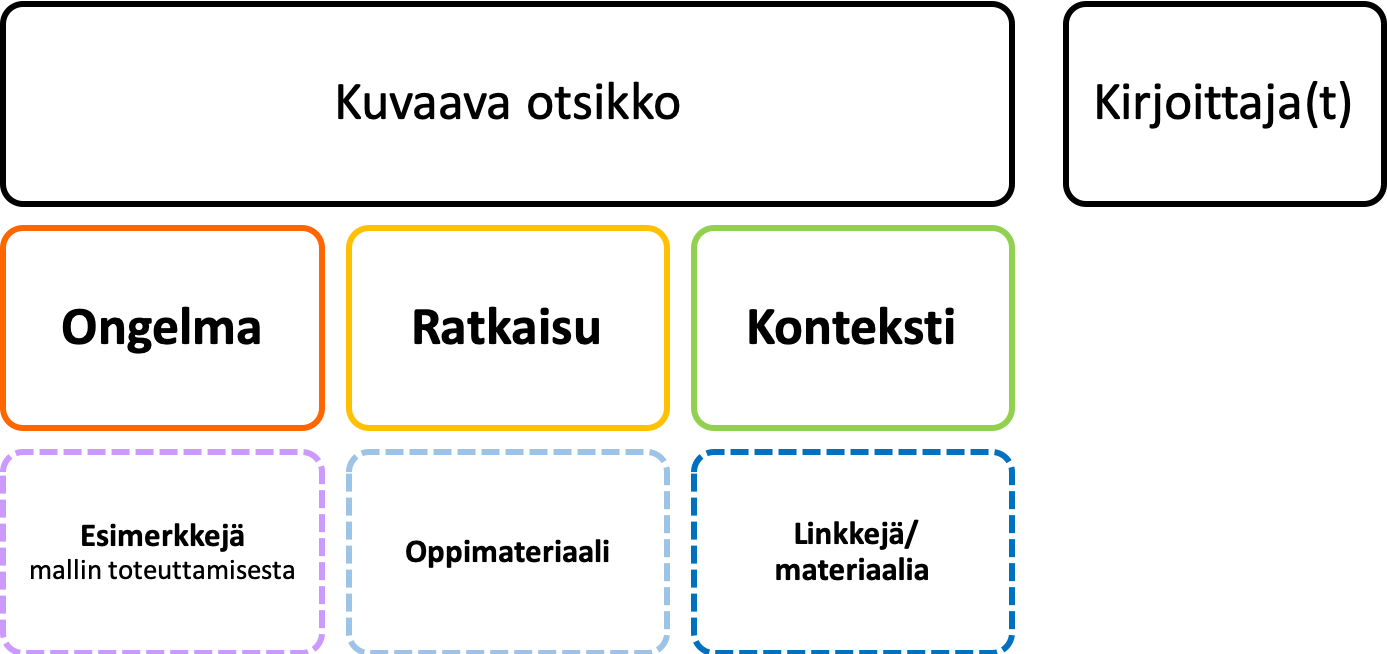 Näitä materiaaleja saa käyttää, jakaa, muokata ja kääntää, myös kaupallisesti. 
Ehtona on, tämä materiaali mainitaan asianmukaisesti seuraavalla tavalla: 
Kirjoittajien nimet
Otsikko
Lisää tietoa CC BY 4.0 -lisenssistä: http://creativecommons.fi/lisenssit  
Tekijänoikeus säilyy aina kirjoittajilla.
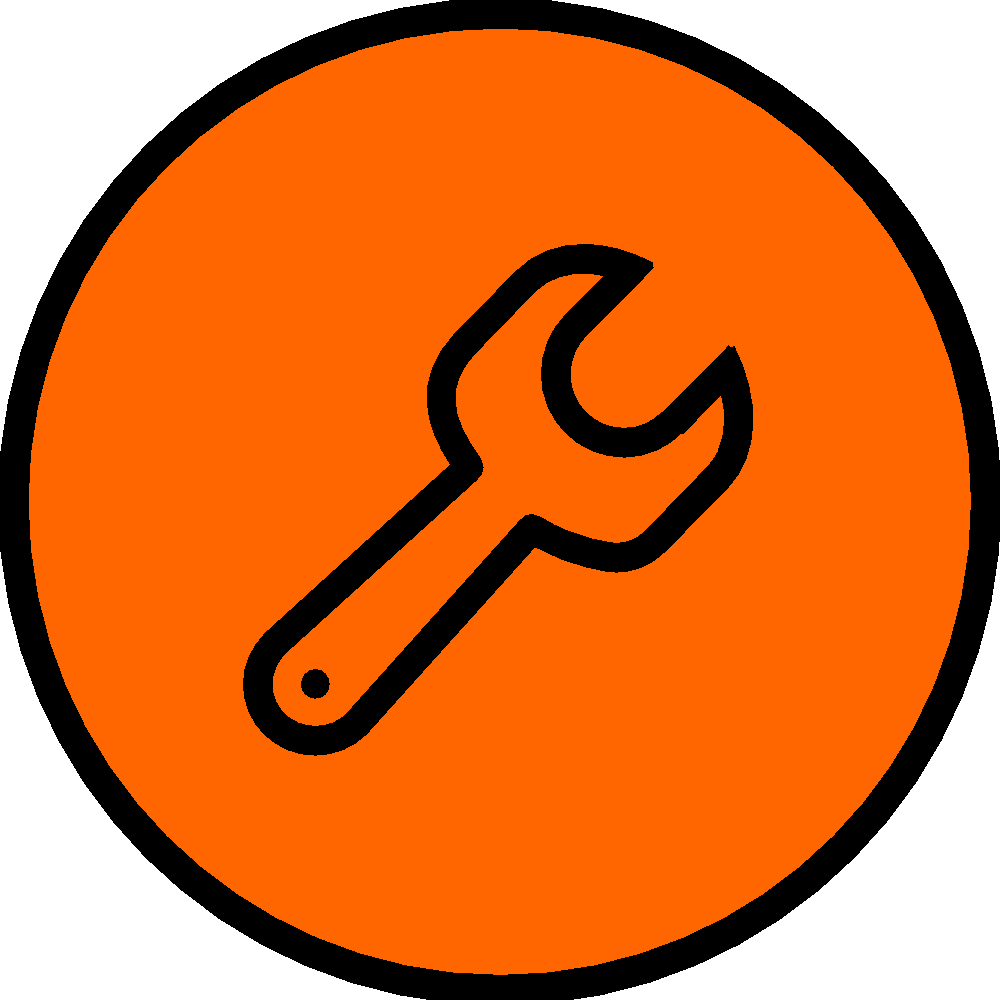 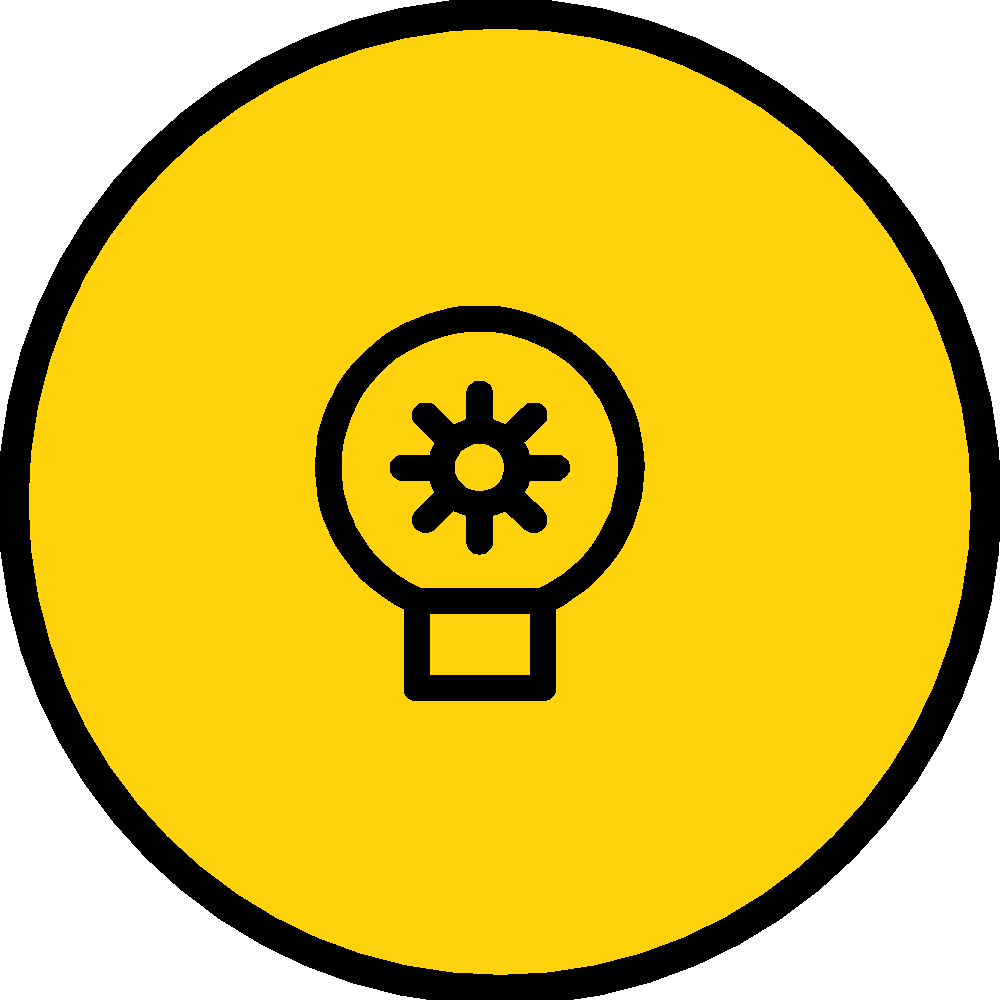 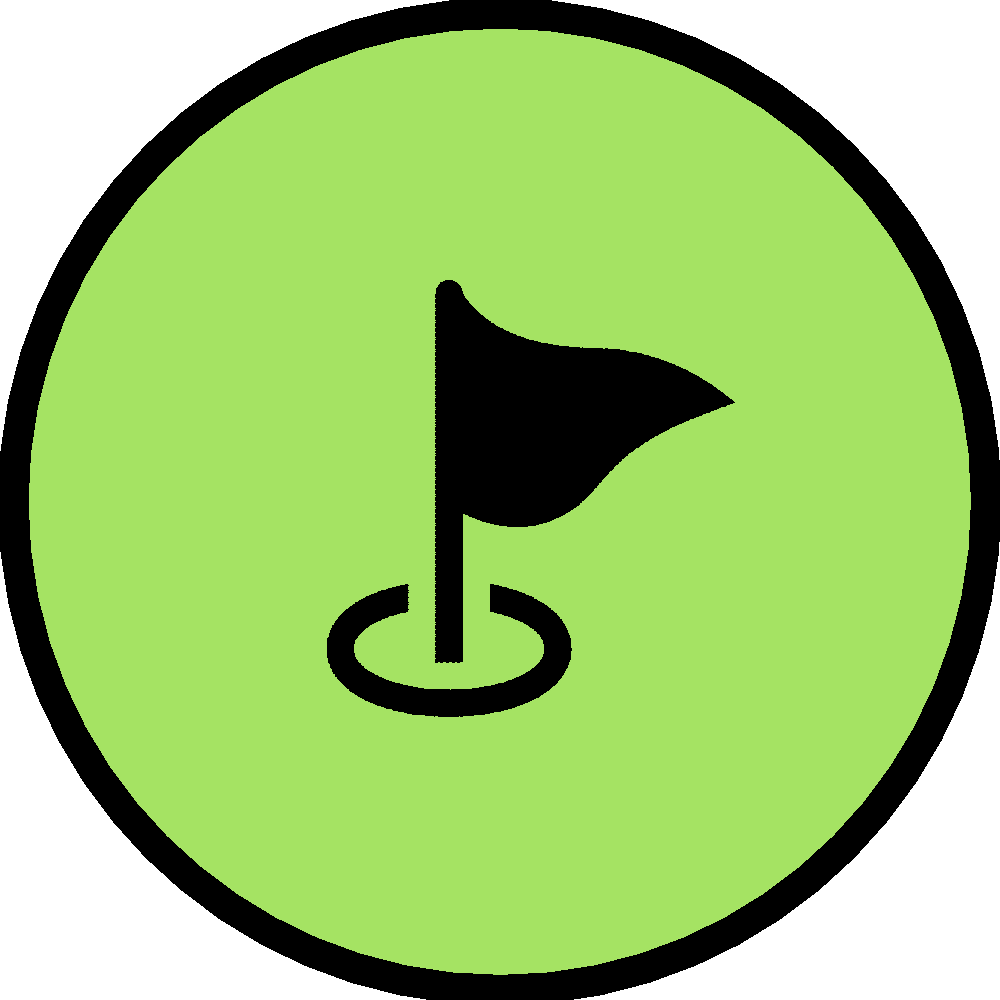 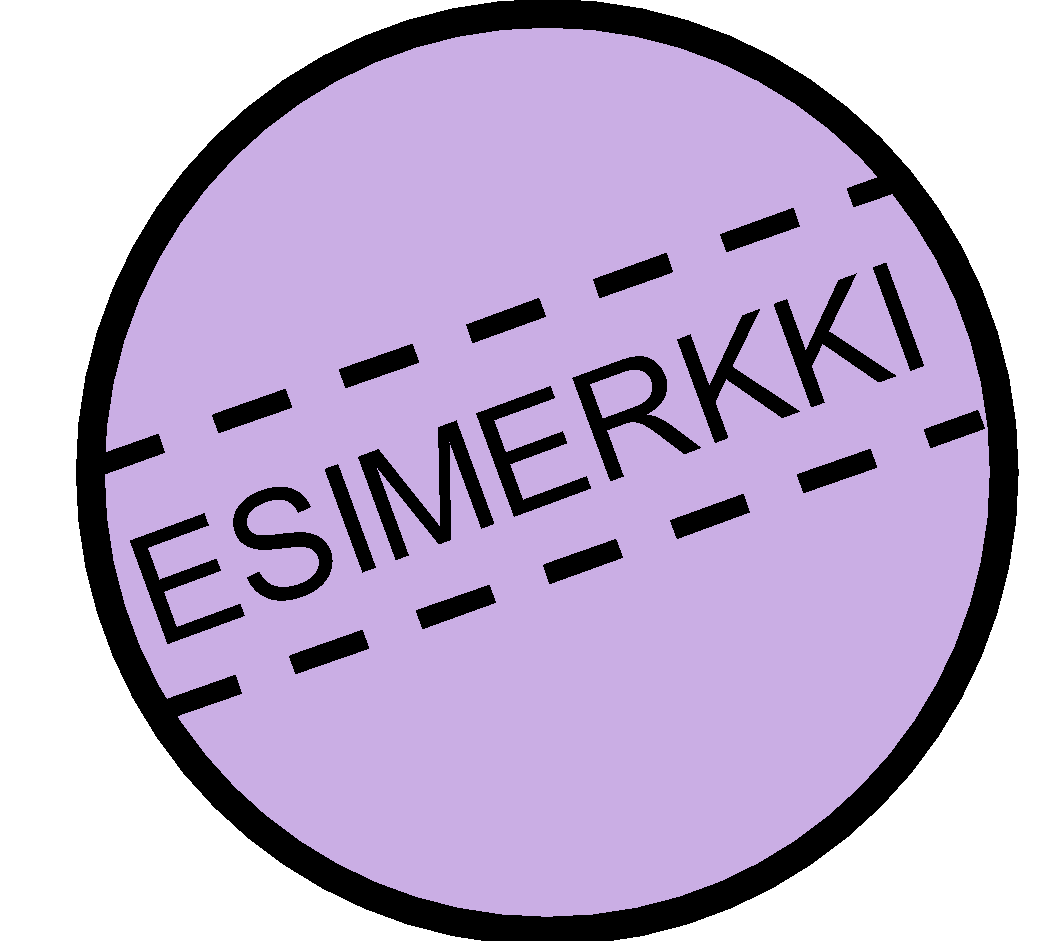 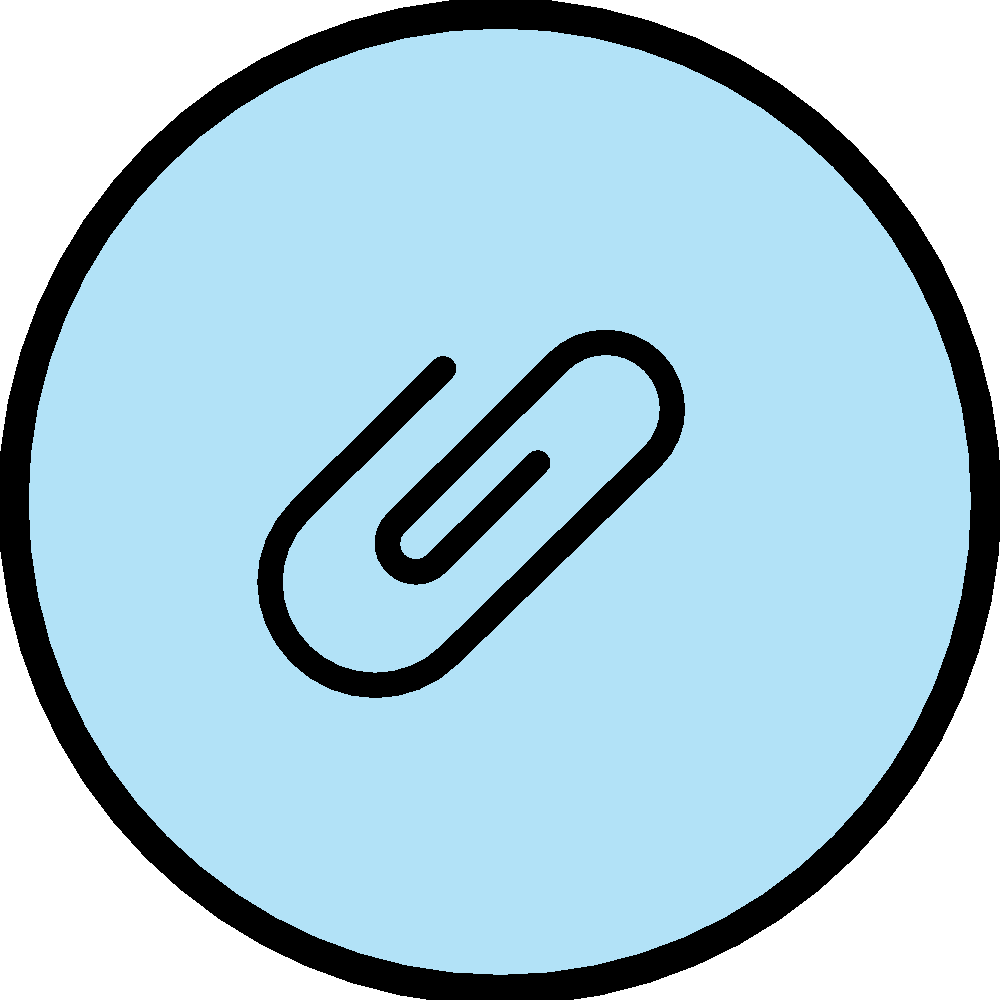 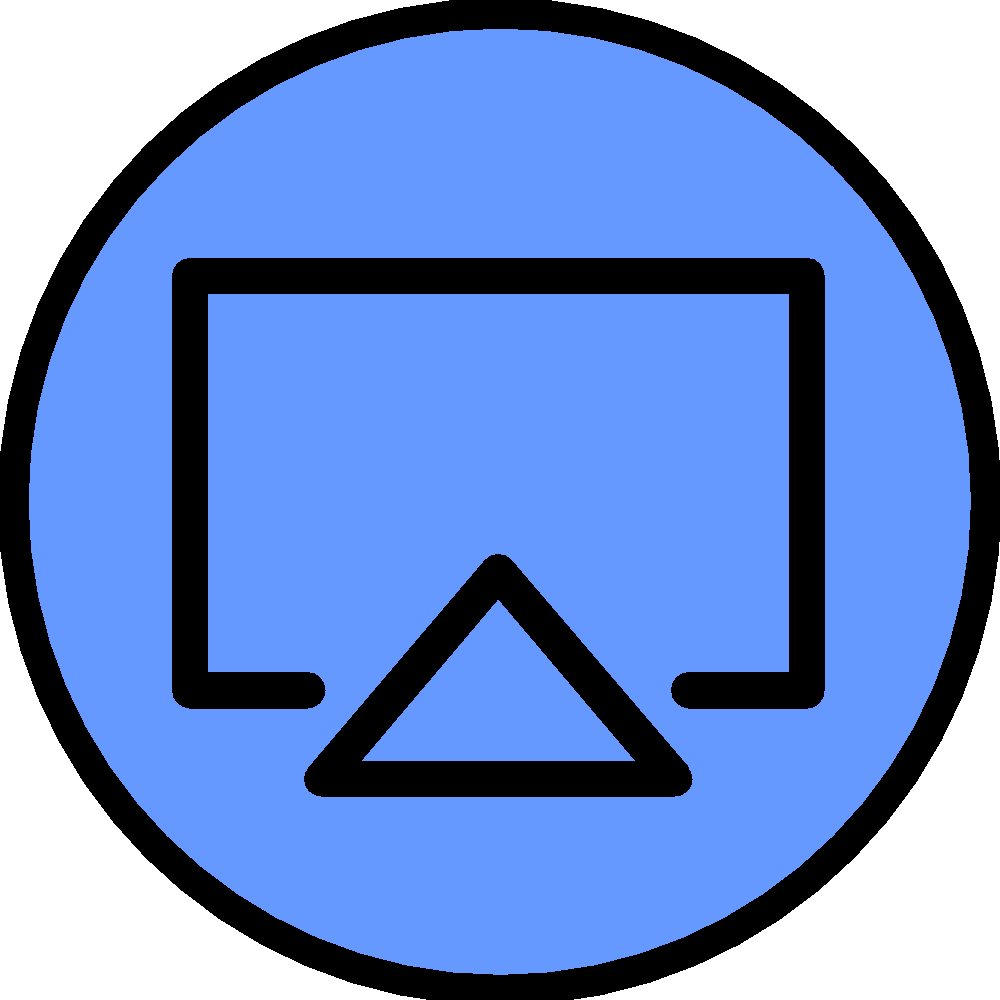 Ongelma
Suurin osa virtuaaliopetuksesta sijoittuu alkuiltaan tai iltaan, opiskelijoiden koulupäivän jälkeen, jolloin heidän vireystilansa ei enää ole parhaimmillaan.
Ratkaisu
Kiinnitetään huomiota tuntien aloitukseen, minimoidaan luentotyylistä opetusta, vaihdellaan vaativampia ja helpompia osioita samoin kuin erilaisia työmuotoja ja varataan aikaa myös opiskelijoiden hiljaiseen työskentelyyn.
Konteksti
Kaikki kouluasteet, vieraat kielet.
Esimerkki mallin toteuttamisesta
Kun tunti alkaa opiskelijoille ennustamattomasti, odotus luo positiivista ilmapiiriä ja lisää vireystilaa. Lämmittelynumeroita voivat olla esimerkiksi arvoitukset, päivän aiheeseen liittyvät kuvat tai uutisotsikot, runonpätkät, vitsit, sananparret, hauskat lorut, pienet ääntämisharjoitukset, laulut tai jokin kohdemaan kulttuuriin liittyvä mielenkiintoinen tieto. Opiskelijoiden kuulumisten kysyminen toimii myös hyvin erityisesti pienessä ryhmässä, mutta sen rinnalla yllättävämmät tunnin avaukset tuovat tervetullutta vaihtelua.
Esimerkki mallin toteuttamisesta
Puhuva pää -ilmiön välttämiseksi opettaja voi kielioppia opettaessaan kannustaa opiskelijoita tutkimaan uutta asiaa itsenäisesti, tekemään siitä johtopäätöksiä, yhteenvetoja, omia esimerkkilauseita tai tietokilpailukysymyksiä seuraavaa tuntia varten ja tyytyä itse esittämään asiasta lopuksi vain lyhyen kokoavan taulukon.
Kielioppiasiaa kerrattaessa opettaja voi nimetä kullekin ryhmälle “apuopettajan”, joka kuulustelee läksyn ja kertoo sitten koko luokalle, miten oma ryhmä selvisi. Yksi keino on myös se, että opettaja pyytää ryhmää kertomaan poissa olleille, mitä edellisellä tunnilla opittiin. Uuteen tekstiin tutustuttaessa opiskelijat aktivoituvat helposti erilaisin itsenäisin tehtävin: kysymyksin, oikein-väärin -väittämin, tiivistelmin tai kielioppi-ilmiöiden etsimistehtävin.
Esimerkki mallin toteuttamisesta
Kun suulliset ja kirjalliset työmuodot, vaikeammat ja helpot asiat, itsenäiset ja ryhmässä suoritettavat tehtävät vuorottelevat suunnitellusti, opiskelijoiden ei ole ylivoimaista jaksaa illallakaan paneutua uusiin asioihin. Eri osioiden välillä toimivat hyvin lyhyet ääntämis- tai mielikuvaharjoitukset, videot tai musiikkipätkät, samoin kuin hiljainen työskentely tunnin lopussa.